Evaluation of the geographical location of users of the Medicines Advice Line at Sheffield Teaching Hospitals
Project Lead: Charlie Bradford, Foundation Pharmacist
Supervisor: Matt Clarke, Medicines Information Manager
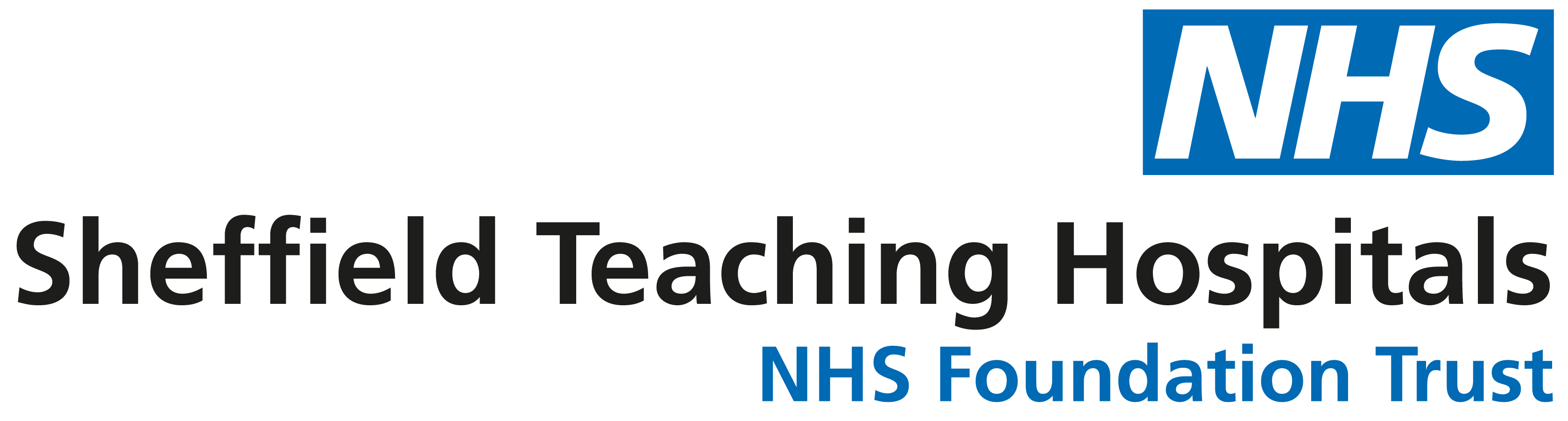 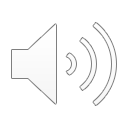 Project Background
Suggestion of health inequalities present amongst users of the MI advice line – dependent upon geographical location.

Hypothesis – “Patients from the most deprived areas of Sheffield are less likely to use the MI advice line.”
Aims and Objectives
Main aim: Evaluate the geographical locations of users of the MI advice line, and if health inequalities are present formulate a plan to improve access to the service.

The project consisted of two parts:

Heatmap – based upon the geographical location of members of the public who used the MI advice line, to identify low and high use areas.

Patient Questionnaire – selected an area of low use to ask previously discharged patients why they did or did not use the MI advice line.
Methods
Part 1 (Heatmap) 
MI databank was used to analyse all calls received from members of the public between 01/04/2020 – 31/03/2021. The following data was recorded:
Postcode of the caller
Age
Gender

Part 2 (Patient Questionnaire) 
An area displaying low use of the advice line was selected and a questionnaire was sent to 100 patients from this area, discharged from STH between 01/04/2020 – 31/03/2021.
Results – Heatmap
A total of 326 calls were received from members of the public in Sheffield.
Mean caller age = 66.1 years old.
53% of calls were from females, 47% from males.
Areas of lowest use were Burngreave (n = 1) and Bradfield (n = 2).

Calls per 1,000 people:
Sheffield = 0.59
Burngreave = 0.03
Bradfield = 0.12
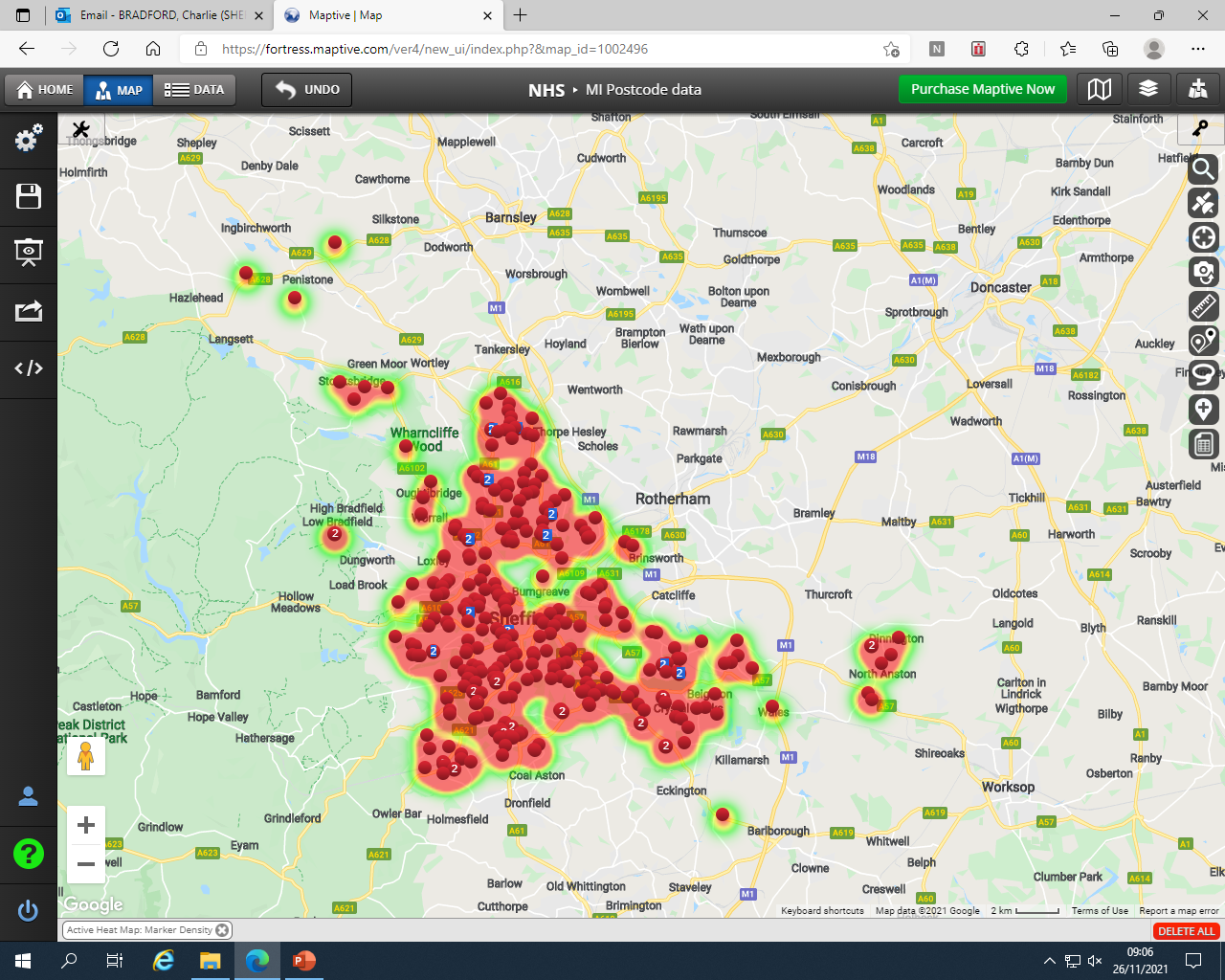 Results – Patient Questionnaire
Total responses received = 7
Q4. If you were aware of the service, why did you not use it?
I had no questions so did not require this service = 2
Q5. Did you receive a copy of your discharge summary when you left hospital?
Yes = 5
No = 1
Unsure = 1
Q6. Was there a yellow MI
leaflet provided with 
your medication?
Yes = 3
No = 4
Q1. Is English your first language?
- Yes = 6
- No = 1 (Arabic)
Q2. Were you previously aware of the MI advice line?
- Yes = 2
- No = 5
Q3. If you were previously unaware of the service, would you use it in future if you had a medicines related query?
- Yes = 5
- No = 0
- N/A = 2
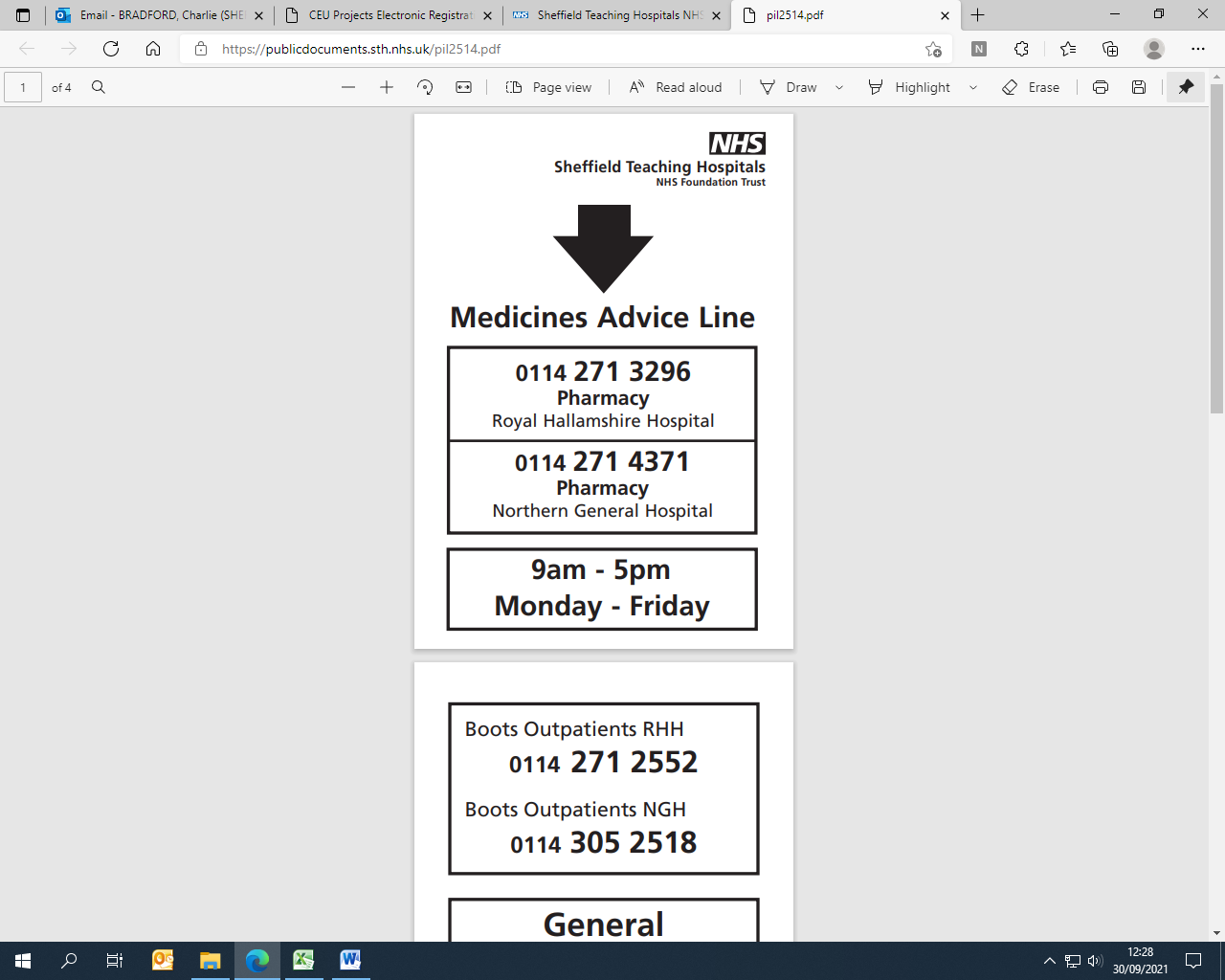 Conclusions
Low use of the MI advice line in Burngreave.
Most users of the advice line are elderly (65+).
There is a lack of awareness of the service.
Future Work
Advertise the MI advice line service e.g. In patient waiting areas.
Encourage dispensers and accuracy checkers to include the MI advice line leaflet with discharge medication.
Additional project researching why patients from Burngreave do not access the service, which uses an alternative to a posted patient questionnaire e.g. via email or telephone.
Send another patient questionnaire translated into multiple languages.